Simple Monoarthritis?
ΜΑΡΙΑ MICHAILIDOU ΜΕΤΑΧΑ
MALE 41 YEARS OLD
Referred by orthopedist due to recurrent  left knee effusions
Presenting complaints
Swelling of left knee, suddenly with joint pain refractory to NSAID
No history of previous joint pain/swelling/deformities/morning stiffness
Past Medical History
Treated for pulmonary effusion 10 years before-unknown etiology
Family history none
Examination
Afebrile ,120/80mmHg,pulse 68 BP SAT 98%
No rashes
No deformities
Joint effusion left knee
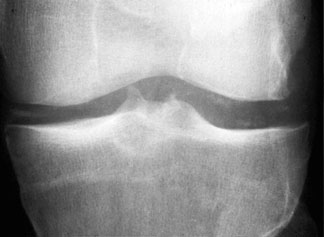 X-ray findings
Chondrocalcinosis
MRI FINDINGS
Mild osteoarthritic changes
Large intra-articular fluid collection
Suprapatellar fluid collection
No synovitis
LABORATORY RESULTS
INFLAMMATORY ARTHRITIS
  CPPD?
   Intra-articular Triamcinolone 40mg
Knee fluid aspiration

WBC :170000/ml - 80% neutrophils
No crystals seen 
Gram stain negative 
Culture negative
LABORATORY RESULTS 2
ESR 53
CRP 4,5 (<1.0)
URIC ACID 3.1
R.A NEGATIVE 
ANTI-CCP NEGATIVE 
ANA NEGATIVE
Calcium 
Phosphorus 
Magnesium 
Alkaline phosphatase 
Ferritin 
Iron 
Transferrin 
Thyroid-stimulating hormone
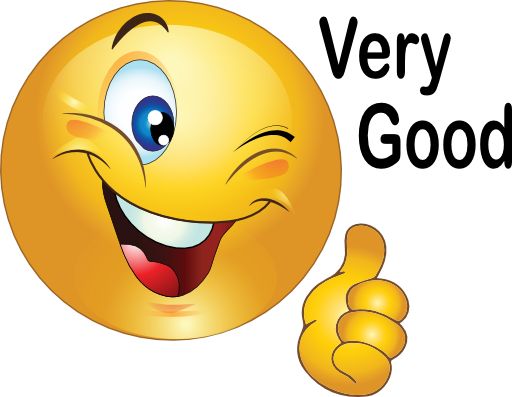 7 DAYS LATER…
Patient complains of knee pain/popliteal area
No effusion/ no swelling/no arthritis!
Fever 38,4, pulse 110, BP 120/80
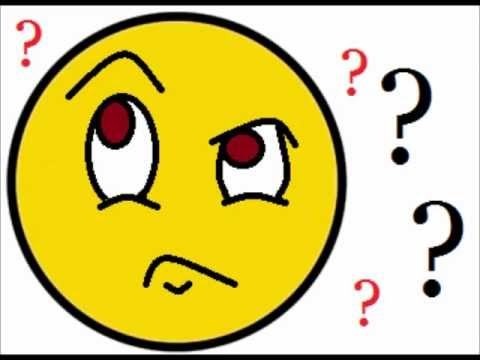 PANDORAS BOX
Past history of gonorrhea
Multiple sexual partners
Thai massage in Salonica

New diagnosis
Infectious arthritis?
Reactive arthritis?
CRP 9.27 – ESR 54
HBsAg  
HCV 
HIV
SYPHILIS                          negative                     
GONORRHOEA
CHLAMYDIA
RIKKETSIA
PERSISTENT PATIENT!
PAIN IN THE POPLITEAL AREA -BAKER CYST?
US EXAMINATION

DVT!!!

MULTIPLE SMALL PULMONARY EMBOLISMS!!
LA1 81.3
LA2 CONFIRMATION 36               STRONGLY PRESENT
LA1/LA2 RATIO
Acl/β2gpi negative
HETEROZYGOTE MUTATION  MTHFR
FACTOR V LEIDEN CARRIER OF MUTATION
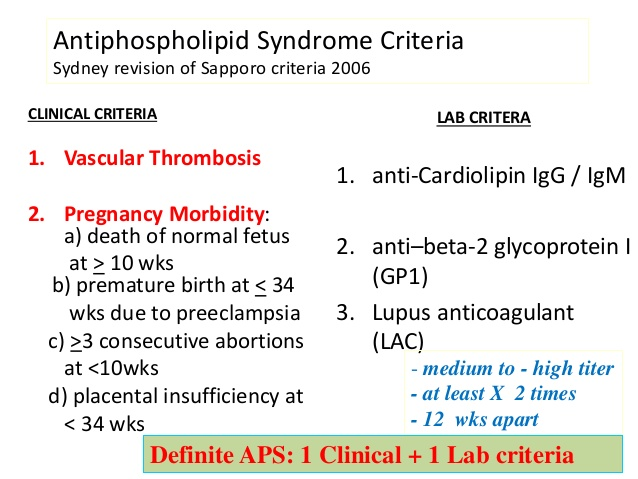 Take home message
``Always listen to the patient they might be telling 
                         you the diagnosis
                                                     (Sir William Osler 1849-1919)
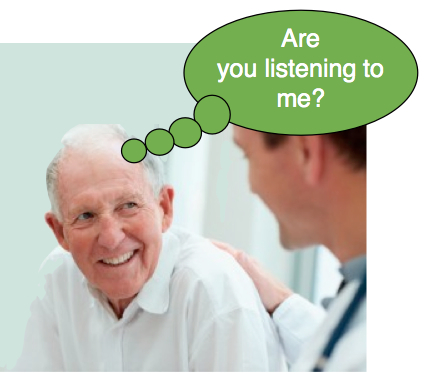